KEYNOTE ADRESS BY Germania Montás Yapur “TAXATION IN THE MINING INDUSTRY: NOTES ON A DESIGN TO FACILITATE ITS APPLICATION” AT THE EXPERT GROUP MEETING ON EXTRACTIVE INDUSTRIES TAXATION NEW YORK, MAY 28, 2013
Contents
Income and Expenses: Two sides of the same coin
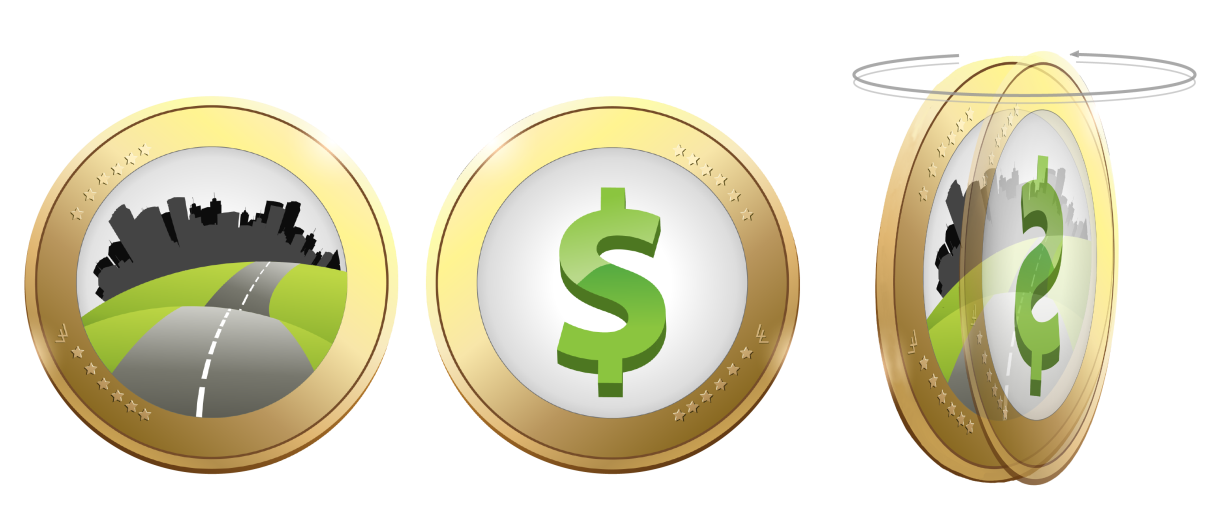 Relevance of the topic (1/2)
Contribution = Income
 mining industry - exhaustible resources and, therefore, we must “consume” responsibly obtaining maximum benefit; 
obtaining higher income from this sector could help unburden less productive sectors in the country.  In practically all countries with a mining tradition, this sector is subject to  tax burdens that duplicates the rest.
Relevance of the topic (2/2)
Resources suitable for creating “countercyclical” funds, maintaining levels of social spending and emergency funds, attending investments and unforeseen expenses 
Requires institutional strength and ability to plan / vision of future
Fraser Institute and PPI
A win – win relationship;
The Policy Potential Index (PPI) is an evaluation of the business environment , that offers a vision to which investors prefer to come.  Some of the aspects that they  take into consideration are the following:
Legal system (legal processes that are fair, transparent, non-corrupt, timely, efficiently managed, etc.);
Taxation regime (includes taxes from individuals, corporate, payroll, capital and others, and complexity of tax compliance);
Political stability
Labor regulations/ employment agreements and labor militancy/interruptions of work; 
Quality of the geological data base (includes quality and scale of maps, easy access to information, etc.);
Security level (includes physical security due to threat of terrorist attacks, criminal, guerrilla groups, etc.); 
Availability of labor/skills
Components of 
Contracts
VISION OF TA
Components of 
Contracts
1st: About rates and taxes payable:
taxes, rates and contributions applicable to mining operations define the taxable matter, taxable base, clarify the generator fact, specifically establish exemptions and treatment of operations, such as donations, indebtedness, depreciation, etc.
What is taxed (income, benefits, etc.), when it is taxed, and at what rate
Components of 
Contracts
Gross Income or Royalty
Benefits (Income Tax)
Extraordinary gains
Municipal contributions
Components of 
Contracts
Desirable characteristics of each
“Gross” Income or Royalties:
Easiness -- designed as close as possible to the extraction operation 
Should tax the income from sale or as close as possible to the gross income
Often becomes a minimum tax, depending on the institutional strength 
Can be deductible from others
Components of 
Contracts
Benefits – Income Tax
Clear definition of costs
Preferably to the overall rate
Clearly defined treatments on depreciation, amortization, losses, etc.

Extraordinary gains
Clarity of definition about when and how to apply
Municipal contributions
Compensation to affected communities
Components of 
Contracts
2nd: Procedures related to power of the tax administration, regulations and treatments of application:

i. The form of compensation of losses generated in the first exercise
ii. Method of depreciation of assets acquired by private investment but also those given by the State
iii. Methods and procedures recommended for calculation or use of comparables in cases of operations between the linkages, etc.
iv. Audit scope and power,  in this case -- the tax administration. The chances of running risk analysis as a prelude to an audit.
Components of 
Contracts
v. Definition of obligations in order report information to the tax administration
vi. Treatment of future sales -- their impact in the calculation of the payback and need to analyze the relationship with the buyer
vii. Rules of sub-capitalization or thin capitalization to avoid excessive debt charges that penalize utilities
Components of 
Contracts
Other:
Provisions for transfer pricing -- are essential to guarantee that operations between the linked parties do not affect benefits, agreeing with the condition that they will be independent
Financing
Sales 
Cost of services
Information Exchange Agreements
Components of 
Contracts
Code of best practices on fiscal transparency of IMF and Standards of EITI to promote transparency
Two principles of the Standard EITI :
“2. We affirm that it is within the domain of sovereign governments to proceed with the administration of natural resource richness for the benefit of the citizens of their countries, so as to promote the interest of national development.” This principle recognizes that there is a commitment to obtain and exploit the resources that come from the mining industry
“11. We believe that we need a broadly consistent and workable approach regarding to the public disclosure of payments and incomes, easy to introduce and apply.” This type of approach  is based on rules for referral to information that is usually electronic in order to effectively exercise its taxation power; the rules are accustomed to the tax administration
Notes on the Dominican case
Falconbridge (1957), Barrick Gold (2002) and Laguna Limited (2004)
ISR/RNF/PUN
Complexity
Few procedural rules
General Regulatory Framework does not exist
Conclusions
Great importance of the mining sector to provide tax revenue to the state must be recognized 
Transparency in operations must be a commitment
It is necessary that Tax Regulations and Procedures are part of concession contracts
Simplicity and Clarity that taxes will be treated in contracts, impacts the liquidation
For the correct determination of taxes that must be paid, it is required that the tax administration has power of enforcement
Conclusions
It is vital to recognize the role of the tax administration to design control mechanisms that enable correct determination of taxes and timely collection of tax debts
There must be a legal framework to regulate the sector and clearly define roles of the governing authority of the mining industry; also to allow tax authority to exercise its functions with all the expected power.
Conclusions
Principle number 1 of the EITI Standard:
 “We share the view that the prudent use of natural resource richness should be an important driving force for the sustainable economic growth that contributes to the sustainable development and to poverty reduction. However, if  this richness is not properly managed, could produce negative economic and social effects’’.
Thank you for your attention.montasyapurg@gmail.comgmontas@consultoresparaeldesarrollo.com